مزیت رقابتی ملت ها   (مدل الماس)فصل سوم: عوامل تعیین کننده مزیت ملی
ارائه: حسین خصاف مفرد
بهار 1393
چند فرضیه
1. ماهیت رقابت و منابع مزیت رقابتی به طور گسترده ای در میان صنایع و حتی بخش های مختلف صنعت فرق میکند.  پس باید: به تاثیر کشورها بر روی توانایی شرکت ها توجه نمود تا شرکت ها به جای فعالیت در بخش های مختلف به رقابت در صنایع و بخش های صنعتی خاص و با استراتژی ویژه بپردازند. 
2. رقبای جهانی اغلب فعالیت های حوزه زنجیره ارزش  را در خارج از کشور خودشان انجام میدهند. 
	سوال اساسی این خواهد بود که چرا یک کشور بستر داخلی مطلوب یا نامطلوب برای رقابت در یک صنعت را دارد. بستر داخلی جایی است که استراتژی به کار گرفته میشود. 

3. شرکت ها مزیت رقابتی را در رقابت بین المللی از طریق پیشرفت،‌ نوآوری و بهبود امکانات بدست می آورند.
عوامل تعیین کننده مزیت ملی
1. فاکتورهای درونی:
موقعیت یک کشور در فاکتورهای تولید مانند نیروی کار متخصص یا زیرساختارهای لازم برای رقابت در یک صنعت. 
2. شرایط تقاضا:
ماهیت تقاضای داخلی برای یک محصول یا خدمات صنعتی. 
3. صنایع حمایت کننده و وابسته:
حضور یا عدم حضور صنایع تامین کننده و صنایع وابسته که در سطح رقابت بین المللی به فعالیت می پردازند. 
4. رقابت،‌استراتژی و ساختار یک صنعت:
شرایطی در یک کشور که چگونگی ایجاد،‌سازماندهی، مدیریت و ماهیت رقابت داخلی را تبیین می کند.
عوامل تعیین کننده مزیت ملی
در واقع شرکت ها در جایی میتوانند مزیت رقابت یکسب کنند که:
بستر داخلی کشور از ترکیب دارایی ها و مهارت ها حمایت کند. 
بستر داخلی کشور آنها زمینه مناسبی را جهت ورود اطلاعات و بینش مداوم در حوزه نیازهای فرایند و محصول،‌فراهم نماید. 
اهداف صاحبان کارخانه، مدیران و کارمندان از تعهد بالا  و سرمایه گذاری پایدار حمایت کنند. 
محیط داخلی آنها بسیار پویا و چالش برانگیز است و شرکت ها را برای بهبود و گسترش مزیت هایشان در طول زمان محکم و تقویت میکند. 

در مجموع:
کشورها در صنایعی موفق میشوند که «الماس ملی» در مساعدترین حالت خود باشد. 
الماس سیستمی است که تقویت کننده متقابل عناصر موجود در این سیستم است.
در رابطه با مدل الماس
مزیت رقابتی که تنها بر یک یا دو عامل تکیه میکند، فقط در صنایعی کاربرد دارد که وابسته به منابع طبیعی هستند یا به مهارت و تکنولوژی ساده تری نیاز دارند. ویژگی این مزیت ها: ناپایداری+تقلیدپذیری سریع.
مهم: معجونی است که از تلفیق عوامل مختلف این الماس حاصل میشود وگرنه مزیت های حاصله از هر عامل، به تنهایی موجب مزیت رقابتی در یک صنعت نمیشود. 

دو متغیر دیگر الماس:
اتفاقات پیش بینی نشده: اختراعات، پیشرفت در فناوری،‌جنگ ها، توسعه سیاست های خارجی و تغییرات اساسی در تقاضای بازارهای خارجی. 
دولت: 
مثلا سیاست مخالفت با تشکیل اتحادیه های بزرگ صنایع بر  روی رقابت داخلی تاثیر میگذارد
قوانین،‌ میتوانند شرایط تقاضای داخلی را تغییر دهند
. رابطه سرمایه گذاری در آموزش و ‌شرایط فاکتورهای درونی. 
رابطه خریدهای دولتی و تحریک صنایع حمایت کننده و وابسته.
فاکتورهای درونی
منابع کشورها: فاکتورهای تولید		ورودی های لازم برای رقابت در هر صنعت. فاکتورهای چون: نیروی کار،‌زمین های قابل کشت،‌منابع طبیعی، سرمایه و زیرساختار. 
فاکتورهای مهم مزیت بخش ارثی نیستند: ساختنی اند. 
فاکتورهای موهبتی: تیغ دو لبه اند. 
ممکن است به جای اینکه مزیت رقابتی را تقویت کند، 
موجب تضعیف آن شود.
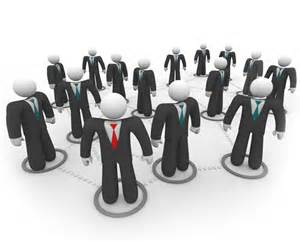 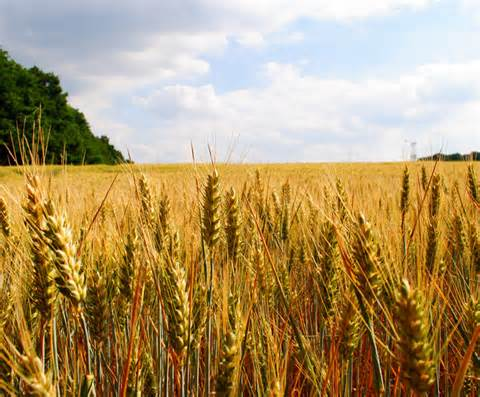 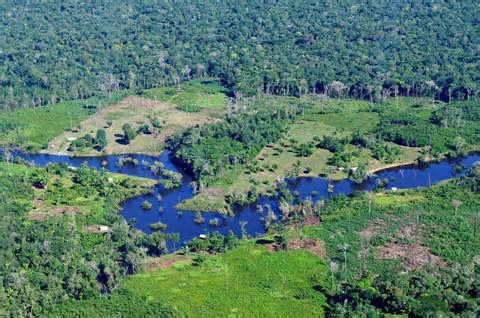 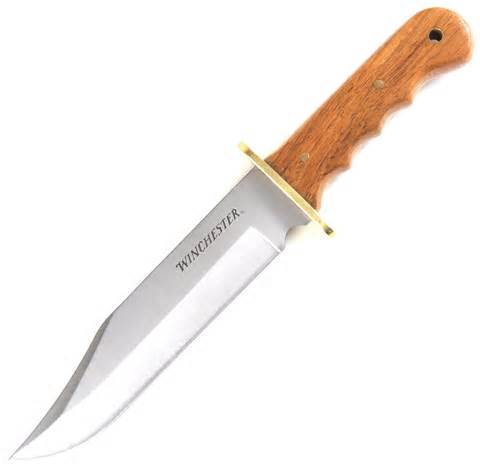 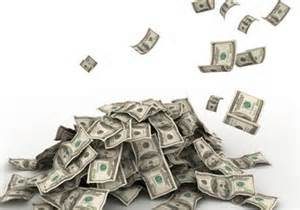 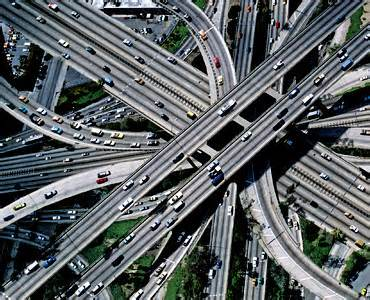 فاکتورهای موهبتی
فاکتورها را میتوان در چند طبقه جای داد:
منابع انسانی
منابع فیزیکی
منابع دانش
منابع سرمایه
زیرساختارها

نحوه ترکیب این عوامل و چگونگی به کارگیری آنها که تحت عنوان فاکتورهای تولید شناخته میشوند،‌به طور گسترده ای در میان کشورها متفاوت می باشند. 
سنگارپور:‌تعمیرات کشتی
سوئیس: خدمات بانکداری، تجارت و مدیریت لجستیک. 
آلمان و سوئیس: اپتیک
کشورهای توسعه یافته و صنعتی: فاکتورهای موهبتی از جنس زیرساختار. 
نکته: منابع انسانی، دانش و سرمایه میتوانند میان کشورها انتقال پیدا کنند.
سلسله مراتب فاکتورها
تفاوت اول:
فاکتورهای اولیه (Basic Factors)
شامل: منابع طبیعی، شرایط آب و هوایی، موقعیت مکانی،‌نیروی کار ماهر و غیر ماهر. 
ارثی هستند. 
ایجاد کردن آن به سرمایه گذاری نسبتا کم و غیرپیچیده ای نیاز دارد. 
برای مزیت رقابتی ملت ها مهم نیستند.
برای رقابت ملی،‌ناپایدارند. 
آن دسته از مزیت های رقابتی که فقط به فاکتورهای اولیه مرتبطند،‌بسیار زودگذرند. (مثال شرکت های عمرانی کره ای و ایتالیایی و نیروی کار ارزان)
‌
سلسله مراتب فاکتورها
فاکتورهای پیشرفته (Advanced factors)
شامل: زیرساخت های مدرن ارتباطات داده های دیجیتالی، پرسنل تحصیل کرده.
کمیاب ترند. 
توسعه آنها نیازمند سرمایه گذاری وسیع و اغلب پایدار در منابع انسانی و فیزیکی است. 
نیاز به منابع انسانی و فناوری پیچیده.
امکان تامین آنها در بازارهای جهانی، بسیار مشکل است. 
چند نمونه: موفقیت دانمارکی ها در آنزیم ها و صنعت مبلمان،‌آمریکایی ها در نرم افزار سخت افزار رایانه.
فاکتورهای پیشرفته اغلب بر اساس فاکتورهای اولیه ساخته میشوند.
تفاوت مهم دوم:
فاکتورهای عمومی (Generalized Factors)
فاکتورهای ویژه (Specialized Factors)

پویایی فاکتورها:
استانداردهای فاکتورهای پیشرفته با ارتقای سطح دانش، علم و تمرین افزایش می یابد. 
مثلا دانش یک مهندس الکترونیک در سال 1965 و 2014...
فاکتورهیا ویژه امروز به فاکتورهای عمومی فردا تبدیل میشوند.
ایجاد فاکتورها
فاکتورهای مزیت بخش: ارثی یا ایجاد کردنی؟
ملت ها در صنایعی موفق میشوند که در ایجاد و ارتقای فاکتورهای مورد نیاز در آن صنعت توانا باشند.
مکانیزمهای خلق فاکتور در یک کشور مهمتر از مجموعه فاکتورهای کنونی است. 
نقش دولت و خلق فاکتورها...
معمولا بر روی فاکتورهای عمومی و اولیه تمرکز میکننند. 
تلاششان برای خلق فاکتور پیشرفته معمولا شکست میخورد مگر آنکه با صنعت مرتبط باشند. 
چند نمونه:‌دانمارک و درمان بیماری های دیابتی،‌ آلمان و صنعت چاپ،‌آ<ریکا و صنعت کشاورزی و علوم کامپیوتر.
عدم مزیت فاکتور انتخابی
مزیت رقابتی میتواند از عدم مزیت در برخی از فاکتورها نیز نشات بگیرد. 
در یک رقابت واقعی،‌فراوانی فاکتورها یا هزینه پایین فاکتورها منجر به استفاده غیر موثر و ناکارآمد می شود. 
در مقابل...
عدم مزیت در فاکتورهای اولیه مانند کمبود نیروی کار،‌کمبود مواد خام داخلی و آب و هوای نامناسب یا افزایش نرخ مبادله کشورها میتواند با ایجاد فشار موجب نوآوری شود. 
نتیجه:‌ ترفیع و پایداری بیشتر فاکتور شرکت. 
مثال بارز: تولید کنندگان بخش خصوصی و دولتی فولاد در ایتالیا و دستیابی بخش خصوصی به فناوری آسیا کوچک که با آهن قراضه کار میکرد.
عدم مزیت فاکتور انتخابی
حالت اول:‌احتمال به کارگیری نوآوری : شرایط قوت یا شرایط ضعف
فشار به جای وفور یا محیط دلخواه= نوآوری
عدم مزیت ها زمانی به مزیت رقباتی کمک میکنند که سیگنال های مناسبی درارتباط با شرایط ارسال شود و نهایتا شرکت ها در جای مناسبی با این سیگنال ها مواجه شوند. 
مثال:‌سوئیس،‌جنگ جهانی دوم و کمبود نیروی کار و سیسات های سخت گیرانه ورود نیروی کار به کشور= بهره وری از نیروی کار موجود و جستن ارزش ها و بازارها بیشتر و بالاتر. 
حالت دوم:
هزینه بالای تولید در مقایسه با رقبا. مثال ژاپن و خلق سیستم  JITبرای کاهش هزینه انبارداری. 
پیام:‌اگر شرکت های یک کشور روند تصاعدی در هزینه یک فاکتور را خیلی زود تجربه کنند،‌نوآوری اتفاق می افتد.
مثال:‌
ایتالیا، هزینه بالای نیروی متخصص و غیر متخصص و تحریک نوآوری در زمینه اتوماسیون. 
سوئد و عدم مزیت در شرایط آب و هوایی و جغرافیایی= رهبری در صنعت خانه های پیش ساخته.
شرایط تقاضا
سه خاصیت تقاضای داخلی:
1. خاصیت اول: ترکیب یا طبیعت نیازهای خریداران از تقاضای داخلی،
فشار خریداران برای نوآوری بیشتر شرکت ها= ایجاد مزیت رقابتی
اهمیت درک نیازهای مشتریان داخلی
سه خصوصیت ترکیب تقاضای داخلی برای بدست آوردن مزیت رقابت ملی
ساختاردهی تقاضا:
مفهوم‌:کشورها میتوانند در بخش هایی رقابتی باشند که سهم بزرگی از تقاضای داخلی اما سهم کوچکی از تقاضای خارجی را داشته باشند.  
تقاضای شدید داخلی+ تقاضای نسبی بین المللی= مزیت رقابتی
نقش دیگر ساختار دهی تقاضا در داخل:‌شکل دهی اهمیت و اولویت بندی شرکت های یک کشور. مثال ایرباس هواپیماهای مسافربری تجاری. یا تجهیزات مایکرویو در ژاپن بعد از جنگ جهانی به جای کابلمسی.
شرایط تقاضا
2. خصوصیت دوم: خریداران مصر و مشکل پسند: 
چنین خریدارانی،‌پنجرهای به سوی نیازهای پیشرفته خریداران ارائه میدهد. 
ژاپن و خریداران خبره تجهیزات صوتی و تصویری. 
آمریکا و خریداران خبره موتورهای کامیون دیزل. 
افزایش توقع خریداران در فضای رقابت به جای انحصار. 
یک دلیل مهم برای شکل گیری خریداراان پرتوقع و مشکل پسند: احساس ملی و فرهنگی. 
ژاپنی ها و گرایش دیرینه به ثبت و ضبط سفرها و خاطرات خانوادگیشان= رهبری در حوزه دوربین.
ناتوانی ماشین های  تحریر در ایجاد حروف ژاپنی:رهبری در نوشت افزار
آلمانی ها و عشق ماشین سواری. 
آمریکایی ها و سرگرمی های ورزش،‌سینما،‌تلویزیون و رادیو. 
بریتانیایی ها و باغبانی.
 ایتالیایی ها و اهمیت به لباس،‌غذا و اتومبیل های پرسرعت. 
ایرانی ها و ...
شرایط تقاضا
3. خصوصیت سوم: پیش بینی نیازهای خریداران:
نیازهای داخلی فقط در شرایطی از مزیت رقابتی ملی بهره می برند که این نیازها از قبل پیش بینی شده باشند. 
پیش بینی نیازهای خریداران زمانی محقق میشود که ارزش های اجتماعی و سیاسی بر روی آن نیازها سایه افکند:
آمریکا و زندگی راحت طلبی:‌رهبری فست فود و کالاهای بسته بندی شده.
دانمارک و سوئد و نگرانی از آلاینده ها: رهبری تجهیزات کنترل آلودگی
شرایط فاکتورها در زمان بندی تقاضا نقش مهمی ایفا میکند:
دانمارک و پیشروی در آسیاب های بادی. 
قوانین و مزیت رقابتی:
سوئد و قوانین استفاده از کامیون های سنگین برای حمل الوار از نواحی کوهستانی شمال این کشور و رقیب جدی برای ولوو و اسکانیا.
شرایط تقاضا
2. خاصیت دوم: اندازه و الگوی رشد تقاضای داخلی
اندازه تقاضای داخلی:
بزرگی اندازه تقاضای داخلی در صنایعی منجر به مزیت رقابتی میگردد که در آنجا اقتصاد مقیاس با تشویق شرکت های یک کشور برای سرمایه گذاری در تجهیزات بزرگ،‌ موجب توسعه فناوری و پیشرفت بهره وری شود. 
جمع بندی:
اگر اندازه بازار داخلی، سرمایه گذاری های پویا را تشویق کند، به عنوان یک مزیت رقابتی محسوب میشود. اما اگر اندازه بازار داخلی،‌فرصت هایی را برای شرکت ها فراهم آورد که نیاز کمی به فروش بین المللی داشته باشند، در این صورت اندازه بازار داخلی یک عدم مزیت محسوب میشود.
مثال:
صنعت کشاورزی در آمریکا و تولید کمباین هایی حجیم و ... که به درد زمین های اروپایی نمیخورد. 
یا صنعت کشتی های باری یخ شکن در فنلاند
شرایط تقاضا
تعداد خریداران مستقل:
ایجاد محیط بهتری برای نوآوری،‌نسبت به جایی که صرفا یک یا دو مشتری به یک محصول یا خدمت  نیاز پیدا می کنند. 
نرخ رشد تقاضای داخلی:
رشد سریع داخلی باعث میشود که شرکت های داخلی،‌فناوری های جدید را با ترس و نگرانی کمتری بپذیرند. سرمایه گذاری های موجود را زائد ندانند. تجهیزات بهتری به کار ببرند. 
مثال: ایتالیا و صنعت وازم خانگی- ژاپن و تجهیزات خودکار )لیفتراک و...
تقاضای داخلی اولیه:
نیازهای خریداران را در کشورهای دیگر پیش بینی میکند. 
3. خاصیت سوم:‌مکانیزمی که توسط آن ترجیحات داخلی یک کشور به بازارهای خارجی منتقل میگردد. 
اشباع زودهنگام:
شرکت های داخلی را مجبور میکند که به نوآوری ادامه دهند. 
نتایج بعدی:کاهش قیمت، ‌معرفی محصولات جدید،‌بهبود عملکرد محصول.تلاش برای نفوذ به بازارهای جهانی جهت توسعه پایدار و افزایش ظرفیت ها.
شرایط تقاضا
بین المللی کردن تقاضای داخلی
خریداران داخلی چند ملیتی یا سیال
فروش به شرکت های چند ملیتی
تاثیر بر روی نیازهای خارجی
تحصیل افراد در دیگر کشورها. مثلا یک دانشجوی پزشکی در آمریکا که گرمی بخش بازار تجهیزات پزشکی آمریکایی به کشورهای دیگر است. 
نقش فرهنگ: سینما و تلویزیون
مهاجرت
پیمان های سیاسی و ارتباطات تاریخی: ایران و عراق/افغانستان/ تاجیکستان
اثر متقابل شرایط تقاضا
شرایط تقاضای داخلی گوناگون میتوانند همدیگر را تقویت کنند و بر مراحل مختلف تکامل یک صنعت تاثیر زیادی بگذارند. مثال تقاضا در صنعت تلویزیون.
صنایع مرتبط و حمایت کننده
وجود صنایع رقابتی مرتبط در یک کشور مهم است:
موفقیت سوئیس در داروسازی ناشی از موفقیت قبلی در صنعت رنگ.
ژاپن- فکس و کپی
ایران- موشک سازی و هوا-فضا- هواپیماسازی
مزیت رقابتی در برخی از صنایع تامین کننده موجب مزیت رقابتی بالقوه در صنایع دیگر می شود.
این صنایع داده هایی را تولید میکنند که به طور گسترده استفاده میشوند و برای نوآوری و بین المللی شدن مهم هستند. 
مثلا نیمه رساناها، نرم افزار و تجارت صنایعی هستند که تاثیرات مهمی بر روی صنایع دیگر می گذارند.
مزیت رقابتی در صنایع تامین کننده
وجود صنایع تامین کننده در یک کشور              ایجاد مزیت در صنایع پایین دستی.
مزیت اول: دسترسی کارآمد، سریع و اولیه به داده هایی که در بهینه سازی هزینه موثر هستند. 
مثال:رهبری ایتالیا در جواهرآلات نقره و طلا. چون: دو سوم ماشین آلات سازنده جواهرآلات جهان را ایتالیا تولید میکند. 
مزیت دوم: مزیتی که از هماهنگی مداوم به وجود آمده توسط تامین کنندگان داخلی به دست می آيد. 
مهم ترین فایده: در فرایند نوآوری و بهبود. 
خلق مزیت رقابتی از روابط کاری نزدیک بین تامین کنندگان کلاس جهانی و صنایع. 
مثال: ایتالیا و ارتباط نزدیک تولیدکنندگان چرم و تامین کنندگان چرم برای تولید محصولات برتر.
صنایع تامین کنده داخلی یا خارجی؟
داخلی ارجح است. 
دلیل: نزدیکی پرسنل تخصصی و مدیریتی. کاهش هزینه معامله. 
تامین کننده داخلی را نباید مجبور کرد تنها بازار داخلی را تامین کند. 
فعالیت در مقیاس بین المللی: بهبود وضعیت مشتریان داخلی. مثال: صنعت رسانه های آمریکا و فعالیت بین المللی. 
یک کشور نیاز برای به دست آؤردن مزیت رقابتی در تمام صنایع تامین کننده مربوط به یک صنعت را ندارد. 
داده های ورودی بدون تاثیر برجسته بر نوآوری یا عملکرد فرایندها و کالاهای یک صنعت به راحتی از خارج وارد میشود. 
مثال: صنعت سمعک آلمان... استفاده از متخصصان نرم افزار و الکترونیک آمریکایی. که دانش عمیق در صنعت کاربر مهمتر از فقدان تخصص در فناوری تامین کنندگان است.
مزیت رقابتی در صنایع مرتبط
صنایع مرتبط:
آن دسته از صنایعی که در شرکت ها، فعالیت های خود را در زنجیره ارزش آن فعالیت ها در زمان رقابت، هماهنگ یا تسهیم میکنند. 
یا صنایعی که شامل کالاهای مکمل مانند رایانه ها و نرم افزارهای کاربردی هستند. 
مثال:توانمندی ژاپنی ها در تولید فیبرهای بافت ترکیبی با تارهای بلند                موفقیت آنها در سیلک ها و تولید فیبرهای کربنی.
امکان تسهیم فعالیت ها و گاهی اوقات پیمان نامه های رسمی بین شرکت های داخلی در صنایع مرتبط. 
موفقیت در یک صنعت               تحریک تقاضا برای کالاها و خدمات مکمل. 
مثال: فروش کامپیوتر آمریکایی: تقاضا برای لوازم جانبی و نرم افزار و ... آمریکایی.
موفقیت ملی در یک صنعت	         زمانی است که شرکت مزیت رقابتی را در تعدادی صنایع مرتبط برقرار نماید. 
مزیت:‌ایجاد نوآوری در صنعت+تسهیم فعالیت های بحرانی.
چهارمین عامل: رقابت، استراتژی و ساختار صنعت
شرایطی که در آن شرکت ها و همچنین طبیعت رقابت داخلی در آن ایجاد، سازمان دهی و اداره میگردد. 
شرایط ملی تمایلاتی را ایجاد میکند که مهم و قوی هستند.
هیچ سیستم مدیریتی به گونه ای نیست که در سرتاسر جهان مورد قبول واقع شود. 
در ایتالیا:
بسیاری از رقبای بین المللی موفق، شرکت هایی با اندازه ای کوچک یا متوسط هستند که خصوصی اداره میشوند. 
در آلمان:
مدیریت ارشد بسیاری از شرکت ها شامل افرادی با پس زمینه هیا تخصصی هستند و شرکت ها در سازمان دهی و اقدامات مدیریتی، سلسله مراتبی عمل میکنند.
اثرگذاری خصوصیات ملی یک کشور بر روش هایی که شرکت ها سازمان دهی و مدیریت میشوند:
نگرش به مسئولیت، معیارهای تعامل متقابل بین افراد، رفتار فردی یا گروهی و استانداردهای حرفه ای. 
همه این جنبه ها از: سیستم آموزشی،‌تاریخی، مذهبی و فرهنگی، ساختار خانواده و بسیاری از شرایط ملموس؛ نشات میگیرد.
چهارمین عامل: رقابت، استراتژی و ساختار صنعت
جهت گیری شرکت ها به سوی رقابت جهانی:
عامل مهمی در رقابت بین المللی.
جنبه های گوناگون محیط یک کشور روی چشم اندازهای شرکت ها یا تمایل آنها برای فعالیت در سراسر کشور اثر گذار است: برخی عوامل:
عامل سفر:مثلا سوئدی ها و سوئیسی ها پایه گذاران صنایعشان مدت زیادی را در کشور های دیگر گذرانده اند. 
عامل مهارت های زبانی و نوع نگرش کشورها به یادگیری زبان:
عامل حالت سیاسی کشورها:
نقش بی طرفانه سوئد و سوئیس، علت تفوق در تاسیس شبکه های بین المللی.
چهارمین عامل: رقابت، استراتژی و ساختار صنعت
اهداف: شامل تاثیر اهداف شرکت، افراد و پرستیژ و ارجحیت ملی بر اهداف:
1. اهداف شرکت:
توسط ساختار مالکیت، انگیزه مالکان و ذینفعان و نوع اداره شرکت تعیین میشود. 
تفاوت نقش سهامداران و بستانکاران در اداره شرکت میان کشورها.
آمریکا و بریتانیا
سوئد، ‌ژاپن، آلمان و سوئیس. 
نقش شرکت های خصوصی در اقتصاد کشور
نقش نگرش بستانکاران بر روی اهداف شرکت ها. 
ساختارهای مالکیت، شرایط بازار سرمایه و نحوه اداره شرکت در یک کشور
صنایع مختلف،‌نیاز متفاوتی برای سرمایه گذاری ها، ریسک،‌افق زمانی سرمایه گذاری و نرخ متوسط بازگشت سرمایه دارند. 
بازارهای سرمایه داخلی:
در صورت انطباق اهداف مالکان و مدیران با نیازهای آن صنعت: موفقیت کشور ها در یک صنعت.
چهارمین عامل: رقابت، استراتژی و ساختار صنعت
2. اهداف فردی:
انگیزه افرادی که شرکت ها را مدیریت میکنند یا در آنجا کار میکنند میتاند موفقیت صنایع را افزایش یا کاهش دهد. عوامل مرتبط:
سیستم های پاداشی:
ارزش های اجتماعی:اثرگذار روی نگرش های کاری و میزان انگیزش افراد در برابر سود مالی. 
ساختار مالکیت کشورها
سوئد: مالیات بالا. میل به همکاری با شرکت در وهله اول. 
پرداخت و اقدامات ترفیعی.
نگرش به موضوع ثروت:
آمریکا: بالا. سوئد: اصلا اینگونه نیست. 
روابط بین مدیر و کارکنان با شرکت:
نگرش های فردی به توسعه مهارت و فعالیت های شرکت
ترجیحات جغرافیایی: 
ایتالیا: تمایل به سکونت در منطقه خود. 
ریسک پذیری:
متاثر از: نگرش به ثروت+فاکتورهای تاریخی و اجتماعی+مهاجرت. 
در آلمان، سوئیس، سنگاپور؛ شکست یعنی فاجعه. 
در آمریکا،‌بریتانیا، سوئیس: سهم زیادی از شرکت از آن تازه واردان.
چهارمین عامل: رقابت، استراتژی و ساختار صنعت
3. تاثیر پرستیژ/ ارجحیت ملی بر اهداف:
کیفیت منابع انسانی که به صنعت خاصی جذب میشوند +انگیزه افراد و سهامداران به این عامل بازمیگردد. 
اهمیت ملی پیدا کردن= خلق مزیت رقابتی+ ورود افراد با استعداد به آن صنعت. 
مثال: آمریکا: بخش هوا و فضا/ آلمان: مواد شیمیایی/ ژاپن: صنایع الکترونیک و فولاد. 
ارجحیت ملی                 انگیزه بخش در یک صنعت:
ژاپن: عملیات کشوری برای بهبود کیفیت محصول و کاهش مصرف انرژی
نقش اعتبار ملی یک کشور در یک صنعت برای خلق مزیت رقابتی:
ایتالیا:مد و و سایل تزیینی/ سوئیس: بانکداری و داروخانه/ آمرکیا: خدمات مالی، سینما، موسیقی،‌ورزش های حرفه ای/ اسرائیل: اقدامات دفاعی+کشاورزی
نقش احساسات ملی:تاثیر بر شرایط تقاضا+چگونگی رقابت شرکت ها
رقابت داخلی
ارتباط بین رقابت داخلی و ایجاد و استمرار مزیت رقابتی در یک صنعت. 
نقد: رقابت داخلی: امری زائد، اتلاف وقت، موجب تکرار تلاش ها، مانع رسیدن به صرفه به مقیاس- راه حل: پرورش قهرمانان ملی صنایع. فایده: مقیاس و قدرت لازم برای رقابت با حریفان خارجی و ارتقای وضعیت. 
اما در واقع امر:
شرکت های دارای جایگاه جهانی،تعداد رقبای داخلی قوی دارند. حتی کشورهای کوچکی مثل سوئیس و سوئد. 
شرکت های موفق در رقابت جهانی: مواجه با رقابت شدید داخلی اند+ فشار زیادی برای بهبود، پیشرفت و نوآوری به هم وارد میکنند+ اقتصاد مقیاس بیشتر با فروش محصولات به تمام دنیا. 
رقابت تنها در قیمت نیست، در کیفیت عملکرد است در مثل آلمان.
دلایل مفید بودن رقابت داخلی میان شرکت های یک کشور:
  فشار برای نوآوری به یکدیگر. 
مسائل احساسی و شخصی: غرور و افتخار کسب موفقیت برای مدیران و کارکنان. 
فشار به شرکت ها برای فروش محصولات خود در خارج از کشور. مثال استدلر و فابر کاستل.
رقابت داخلی
در شرایط رقابت داخلی شرکت ها باید:
تکنولوژی مناسب پیدا کنند، مقیاس اقتصادی به دست آورند، شبکه های بازاریابی بین المللی ایجاد کنند مزیت ملی موثرتری ایجاد نمایند. 
رقابت داخلی مزیت هایی را برای تمام صنایع کشور فراهم می آورد:
امتحان کردن رویکرد های جایگزین برای استراتژی های موجود،
پایدارتر شدن مزیت رقابت یکشور با ممانعت ورود رقبای خارجی،
تقلید و ترفیع ایده های خوب توسط رقبای داخلی و بالارفتن نرخ کلی نوآوری  صنعت کشور،
گردآمدن مجموعه دانش و مهارت در صنعت ملی،
انتشار سریعتر نظریات داخلی،
رقابت داخلی، از بروز برخی عدم مزیت ها جلوگیری میکند. 
کنترل در بربر انواع دخالت های دولت که مانع نوآوری و رقابت میشود. 
رقابت داخلی با حمایت دولت تقویت میشود. 
یک گروه از رقبای داخلی توانا، محیط حاصل خیزی را برای ایجاد مزیت رقابتی پایدار فراهم می آورند. 
یک بازار تجاری کاملا باز داخلی همراه با استراتژی های جهانی قوی، میتواند جایگزین فقدان رقبای داخلی در یک کشور کوچک شود. 
تنها تعدا رقیبان داخلی برای تعیین موفقیت کافی نیست،‌مهم رقابت موثر بین رقباست.
نقش رخدادهای غیرقابل پیش بینی
وقایعی هستند که ارتباط بسیار کمی به شرایط یک کشور دارند و اغلب خارج از کنترل شرکت ها و حتی دولت هستند. مثلا:
اختراع: ورود
گسستگی فناوری،‌مثلا: بیوتکنولوژی و میکروالکترون ها
عدم پیوستگی هزینه های ورودی مانند شوک های نفتی
تغییرات برجسته در بازارهای مالی یا نرخ مبادله
افزایش تقاضای داخلی: صنعت کشتی سازی کره
تصمیمات سیاسی توسط دولت خارجی: صنعت پوشاک سنگاپور یا صنعت موی مصنوعی کره (به سبب تحریم چین توسط آمریکا)
جنگ ها. 
برای تغییر پایه و اساس مزیت های موجود به یک عدم پیوستگی نیاز است تا به یک مدل الماس تخصصی اجازه دهد که جای مدل الماس قبلی را بگیرد. 
رخدادهای پیش بینی نشده نقش خود را با تغییر شرایط مدل الماس ایفا میکنند.
نقش رخدادهای غیرقابل پیش بینی
اختراع و کارآفرینی قلب مزیت ملی است. 
برخی معتقدند کارآفرینی  و اختراع اتفاقی صورت می پذیرد. 
اما یک رویداد غیرقابل پیش بینی نتیجه تفاوت ها در محیط های ملی است.
مکانیزمهای ملی ایجاد فاکتور بر روی منبع دانش و استعداد تاثیر میگذارند تا صنایع تامین کننده منبع تازه واردان جدید باشند. 
گاهی اوقات، عمل نوآوری از سایر عوامل و خصوصیات ملی جدا میگردد. 
انسولین اولین بار علی رغم نبود زیرساخت های علمی و سایر شرایط ملی لازم  در کانادا توسعه یافت. 
اگر کشوری فقط اختراع کند، به احتمال زیاد سایر کشورها از آن استفاده میکنند. 
انسولین: ابتدا دانمارک اختراع کرد اما دانمارک و آمریکا آن را به یک موفقیت بین المللی تبدیل کردند.
نقش دولت
نقش واقعی دولت در مزین رقابت ملی در تاثیر گذاشتن بر روی چهار عامل تعیین کنده دیگر است که کل سیستم را در بر میگیرد. 
شرایط فاکتورها 
تحت تاثیر سیاست های بازار سرمایه و سیاست های آموزشی و تحصیلاتی و غیره است. 
بخش های دولتی: وضع استانداردها یا قوانینی که بر نیازهای  خریدارانا تاثیر میگذراد. 
دولت ها اغلب خریداران اصلی بسیاری از کالاها هستند: تجهیزات دفاعی،‌ارتباطات راه دور، هواپیماها و...
شرایط صنایع مرتبط و پشتیبان:
 کنترل تبلیغات رسانه یا مقررات خدمات پشتیبانی. 
استراتژی شرکت ها،‌ساختار و رقابت:
از طریق ابزارهایی مانند مقررات و قوانین بازار سرمایه و سیاست های مالیات.
نقش دولت
نقش دولت
بررسی چند مورد:
ژاپن – فکس و معتبر بودن مستندات آنها  در وزارت دادگستری ژاپن. 
ایتالیا و تاثیر منفی دولت بر توانایی موسسات مالی جهت رقابت بین المللی. 
اگر دولت تنها مزیت رقابت ملی باشد، سیاستش با شکست مواجه خواهد شد. 

نقش فرهنگ:
تاریخ سیسات و اجتماعی در یک کشور بر روی تخصص ها تاثیر میگذارند و ساختار سازمانی شرکت ها شکل میگیرند. 
جنبه فرهنگی از جنبه های اقتصادی جدا نیستند و با هم گره خورده اند. 
مثلا روابط مدیران و کارکنان ژاپنی، به طور ویژه فرهنگی نیستند بلکه تابع استخدام مادام العمر، طبیعت سیستم های تشویقی و رفتارهای مدیریتی در قبال کارکنان هستند. 
عوامل فرهنگی بسیار مهم هستند. آنها محیط شرکت ها را شکل میدهند و در تمام عوامل تعیین کننده الماس ملی دخیل هستند.
اهمیت رهبری صنعت
این نقش مستقل از عوامل تعیین کننده مدل الماس عمل میکند. 
رهبران، با مسائل، چالش ها و فرصت هایی روبرو میشوند که به وسیله محیط های ملی آنها یاجاد شده اند. 
موفقیت رهبران به داشتن فراستی در مرود فرصت ها و ابزارها برای بهره برداری از آ>ها بستگی دارد. 
تعریف رهبر: فردی است که عوامل تعیین کننده الماس را بهتر از اشخاص دیگر درک میکند و باور دارد. 
رهبران صنعت، محدودیت ها را باور ندارند و معتقد به پویایی و تغییرات هستند. 
موضوع رهبریت میتواند در موفقیت و شکست شرکت ها نقش مهمی را ایفا کند.
والحمدلله رب العالمین